PRAKTIKUM FARMAKOLOGI
OBAT MASA PERSALINAN
KELOMPOK 3  :
Mifta Arsya Harsendi 201010109
Nelva Regita Putri 2010101010
Intan Nur Aulia Dewi 2010101011
Rahma Putri Afisya 2010101012 
Syelina Dwi Aryanti 2010101013
1. Oksitosin injeksi
A.	Induxin/Oxyla
Induxin/oxyla adalah sediaan injeksi yang mengandung Oksitosin, Induxin digunakan untuk menginduksi persalinan atau memperkuat kontraksi uterus, atau untuk mengendalikan
perdarahan setelah melahirkan. Induxin atau Oksitosin juga digunakan untuk merangsang kontraksi rahim pada wanita dengan keguguran yang tidak lengkap atau terancam.
Kategori obat : obat keras
Aturan pakai :
Dosis awal: 1–2 miliunit/menit, pemberian dosis dapat ditingkatkan dengan interval minimal 30 menit, sampai tercapai kontraksi sebanyak 3–4 kali dalam 10 menit.
Dosis maksimal: tidak melebihi 32 miliunit/menit, dengan
  total unit yang diberikan dalam  1 hari tidak melebihi 5 unit.
Kegunaan obat : Induxin digunakan untuk meningkatkan kontraksi uterus, agar  proses persalinan dapat berjalan lebih cepat. Selain itu, dapat membantu  menghasilkan kontraksi uterus pada kala III persalinan, sehingga dapat  mengontrol perdarahan postpartum (setelah melahirkan).

Cara penggunaan obat : Intravena, Perdarahan postpartum
 Dewasa: 10-40 unit dengan infus dalam 1000 mL cairan IV dengan kecepatan yang cukup untuk mengendalikan atonia uteri.
Tambahan dalam aborsi
Dewasa: 10-20 miliunit / menit. Dosis total maks: 30 unit dalam periode 12 jam.
Induksi persalinan
Dewasa: 1-2 miliunit / menit, dapat meningkat pada interval setidaknya 30 menit
hingga maksimal 3-4 kontraksi terjadi setiap 10 menit

Dosis obat : Untuk dosis umum yang diberikan adalah sebanyak 1 mL dan
diberikan secara IV. Untuk awal kecepatan infus yakni 1 sampai dengan 4 mili unit per  menit. Kemudian secara bertahap akan ditingkatkan menjadi 1 sampai  dengan 2 mili unit per menit secara IV dalam waktu 20 menit.
Dosis yang diberikan untuk pengobatan pendarahan uterus setelah  partum adalah 10 sampai dengan 40 iu atau 1000 mL yang diberikan  secara IV atau 10 ui dan diberikan secara intra muskular. Dosis tersebut  diberikan pada saat keluarnya plasenta.

Efek samping obat: Penyakit kuning, Gangguaan irama jantung aritmia, bradikardia, Kerusakan sistem saraf pusat, Perdarahan retina, Hipotensi sementara, Iritasi hidung, Kontraksi hebat, Mual muntah.
Kategori aman untuk kehamilan : Studi pada hewan telah menunjukkan efek buruk pada janin (teratogenik atau embriosidal atau
lainnya) dan tidak ada studi terkontrol pada wanita atau studi pada wanita dan hewan tidak tersedia.
Obat diberikan hanya jika manfaat yang yang diperoleh lebih besar dari potensi risiko pada janin.
B. Syntocinon
Syntocinon adalah obat golongan oksitosin yang mengandung hormon oksitosin sintetis atau buatan. Obat Syntocinon tersedia dalam bentuk cairan injeksi yang disuntikkan ke pembuluh darah melalui infus.
Efek samping obat Syntocinon
     Efek samping yang mungkin terjadi pada wanita dari penggunaan obat Syntocinon adalah:
mual,muntah,
bradikardia (detak jantung lebih lambat dari biasanya),
sakit kepala,
hipotensi,
kompleks ventrikel prematur atau kontraksi ventrikel prematur, dan
kontraksi rahim yang berlebihan.
Obat ini tergolong dalam kategori A untuk ibu hamil. Artinya, obat Syntocinon tidak berisiko membahayakan ibu hamil.
2. Methylergometrine
Methylergometrine adalah obat generik yang digunakan untuk mencegah dan  mengobati perdarahan yang terjadi pada postpartum (masa sesudah persalinan) dan  postabortal (sesudah keguguran). Methylergometrine bekerja dengan cara  menstimulasi otot polos rahim dan vaskular agar dapat berkontraksi, sehingga  perdarahan dapat berkurang. Methylergometrine tersedia dalam bentuk sediaan  cairan injeksi dan tablet.
Aturan pakai : Intramuskular/ di suntikkan ke otot
Pengobatan dan mencegah perdarahan postpartum dan postabortal  Dewasa: diberikan dosis 200 mcg. Dapat diulang setiap 2-4 jam. Maksimal: 5 dosis.
Kategori : obat keras
Kegunaan obat : Methylergometrine digunakan untuk mencegah dan mengobati  perdarahan yang terjadi pada postpartum dan postabortal. 
Cara penggunaan : Methylergometrine termasuk dalam golongan obat keras, maka dari itu penggunaan obat  ini harus dengan anjuran dokter dan dilakukan oleh tenaga medis profesional.
Dosis obat : 
Intramuskular/ Di suntikkan ke otot 
Pengobatan dan mencegah perdarahan postpartum dan postabortal
Dewasa: diberikan dosis 200 mcg. Dapat diulang setiap 2-4 jam. Maksimal: 5 dosis.
Intravena/ Di suntikkan melalui pembuluh darah
Pengobatan dan mencegah perdarahan postpartum dan postabortal







Dewasa: Sebagai tindakan darurat: diberikan dosis 200 mcg dengan injeksi lambat selama setidaknya 1 menit,
dapat diulang setiap 2-4 jam, hingga maksimal 5 dosis.
Efek samping : Efek samping yang mungkin terjadi adalah: Sakit kepala, pusing, Tinitus (telinga berbunyi denging), Mual muntah, Diare, Hipertensi, Nyeri dada sementara, Jantung berdebar, Reaksi alergi.
Kategori aman kehamilan : Badan Pengawas Obat dan Makanan Amerika Serikat mengategorikan Methylergometrine ke dalam kategori C: menunjukkan efek buruk pada janin.
3. Otsu-MgSO4 40%
Otsu-MgSO4 40% merupakan cairan injeksi yang di produksi oleh Otsuka Indonesia. Cairan Injeksi ini mengandung Magnesium Sulfate Heptahydrate yang diindikasikan untuk mencegah tekanan darah rendah, mengobati kadar magnesium rendah dalam darah, dan mencegah kejang pada wanita yang mengalami eklamsia (risiko munculnya kejang pada trimester terakhir kehamilan). 
Kategori : obat keras
Aturan pakai : Pada prinsipnya, gunakan obat obat jenis apa pun sesuai dengan yang diresepkan dokter atau yang tertera pada label kemasan produk. Segera berobat ke dokter bila kondisi tidak membaik meski sudah menggunakan obat secara rutin atau Anda mengalami gejala yang buruk.
Kegunaan obat : Otsu-MgSO4 40% diindikasikan untuk mencegah tekanan darah rendah, mencegah kejang  yang mengalami eklamsia.
Cara penggunaan : Khusus untuk cairan suntik dan infus, pemberiannya harus di bawah pengawasan dokter atau perawat. Ini artinya, Anda mungkin harus pergi ke rumah sakit atau klinik untuk mendapatkannya.
Dosis obat : Dewasa: 2.5 g (25 ml larutan 10%) diberikan Intra Vena. Dosis umum: 4-5 g selama 10-15 menit, di lanjutkan dengan infus kontinyu 1 g / jamewasa: (setidaknya 24 jam setelah kejang terakhir) atau dosis Intra Muskular dalam 4-5 g ke dalam bokong setiap 4 jam (setidaknya 24 jam setelah kejang terakhir). Jika kejang berulang, dosis tambahan 2-4 g. Intra Vena dapat diberikan. Lanjutkan terapi sampai paroxysms berhenti. Kadar magnesium serum 6mg / 100 mL dianggap optimal untuk kontrol kejang. Tidak melebihi 30-40 g per 24 jam.
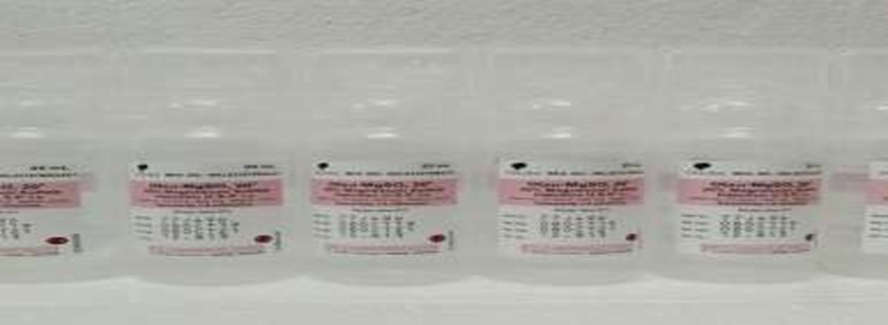 Efek samping :

Parenteral: Hypermagnesaemia (kadar magnesium dalam darah tinggi) ditandai dengan mual, muntah, kemerahan, haus, hipotensi, kantuk, kebingungan.
Gangguan penglihatan.
Bradikardia (denyut jantung yang lambat,).
Kelemahan otot.
Hipokalsemia (kadar kalsium dalam darah rendah).
Ileus paralitik (kondisi dimana otot usus mengalami kelumpuhan).
Kategori aman kehamilan : Badan Pengawas Obat dan Makanan Amerika Serikat (FDA)  mengkategorikan Otsu-MgSO4 40% ke dalam Kategori D: Ada bukti positif risiko pada janin manusia, tetapi manfaat obat jika  digunakan pada wanita hamil dapat diterima meskipun ada risiko  (misalnya, jika obat tersebut diperlukan dalam situasi yang mengancam  jiwa atau untuk penyakit serius dimana obat-obatan yang lebih aman  tidak dapat digunakan atau tidak efektif).
4. Aqua Pro Injection
Aqua Pro Injection atau air untuk penyuntikan adalah air murni hasil destilasi yang telah disterilkan. Aqua Pro Injection biasa digunakan sebagai pelarut baagi sediaan yang akan dimasukkan kedalam tubuh melalui jalur pemberian parenteral (tanpa melalui rongga mulut) yang mencakup pemberian secara infus, injeksi (suntik) baik  pada otot (intramuskular), pembuluh darah (intravena), maupun jaringan bawah kulit (subkutan), serta tetes mata
Kategori : obat keras
Aturan pakai : -
Cara penggunaan : Penggunaan Aqua Pro Injection disesuaikan dengan kebutuhan obat yang akan dilarutkan.
Dosis : Aqua Pro Injection merupakan obat yang termasuk ke dalam golongan obat keras sehingga pada setiap
pembeliannya harus menggunakan resep dokter. Penggunaan Aqua Pro Injection disesuaikan dengan  kebutuhan obat yang akan dilarutkan.
Efek samping : -
Kategori kehamilan : -
5. Kalsium Glukonat 10%
Calcium Gluconate adalah obat generik yang digunakan untuk mengatasi kekurangan kalsium (hipokalsemia),mengatasi kadar magnesium dalam darah berlebih (hipermagnesemia) dan membantu mengatasi kadar kalium dalam darah terlalu tinggi (hiperkalemia). Kalsium memiliki peran yang sangat penting dalam tubuh karena sangat bermanfaat untuk pembuluh darah, sel-sel tubuh, otot, dan tulang. Jika darah kekurangan kalsium, tubuh akan mengambil kalsium dari tulang, sehingga tulang menjadi keropo

Kategori obat : obat keras
Aturan pakai : Pemberian bersama kalsium dosis tinggi dengan diuretik thiazide dapat menyebabkan sindrom susu-alkali (konsumsi susu yang tinggi kalsium) dan larut alkali-seperti antasid, terutama kalsium karbonat atau natrium bikarbonat (baking soda) selama jangka waktu lama) dan hiperkalsemia (terlalu banyak kalsium dalam darah.
Cara penggunaan dan dosis : 1)  Penawar (antidote) pada hipermagnesemia berat, hiperkalemia berat. Dewasa: 10 ml larutan kalsium glukonat 10% diberikan selama 2 menit, ulangi pemberian setiap 10 menit jika perlu. Bayi dan Anak usia 1 bulan-18 tahun: dosis 0,5 ml / kg berat badan larutan kalsium glukonat 10% sebagai dosis tunggal. Maksimal dosis: 20 ml larutan kalsium glukonat 10%. Diberikan melalui injeksi intravena (disuntikkan melalui pembuluh darah)
2) Tetani hipokalsemia, Hipokalsemia akut berat: Dewasa: dosis 2,25 mmol diberikan melalui injeksi intravena (disuntikkan melalui pembuluh darah) selama 10 menit, dilanjutkan dengan 58-77 ml larutan kalsium glukonat 10% dalam 0,5-1L larutan dekstrosa 5% melalui infus. Bayi dan Anak usia 1 bulan-18 tahun: dosis 0,5 ml / kg berat badan larutan kalsium glukonat 10% sebagai dosis tunggal. Maksimal dosis: 20 ml larutan kalsium glukonat 10%.

Efek samping : Efek samping yang umum terjadi ketika penggunaan obat Calcium Gluconate adalah: Mual dan muntah-muntah, Kehilangan nafsu makan, sembelit atau susah buang air besar, Tenggorokan kering dan cepat haus, sering buang air kecil.

 Kategori obat kehamilan : Badan Pengawas Obat dan Makanan Amerika Serikat (FDA) mengkategorikan Calcium Gluconate ke dalam Kategori C: Studi pada hewan telah menunjukkan efek buruk pada janin (teratogenik atau embriosidal atau lainnya) dan tidak ada studi terkontrol pada wanita atau studi pada wanita dan hewan tidak tersedia. Obat diberikan hanya jika manfaat yang yang diperoleh lebih besar dari potensi risiko pada janin
6. Nifedipin/amlodipine
Nifedipine adalah obat untuk mengobati hipertensi (tekanan darah tinggi). Obat ini juga dapat digunakan untuk mencegah terjadinya angina dan mengobati fenomena Raynaud.

Kategori keamanan obat untuk ibu hamil: Studi pada binatang percobaan memperlihatkan adanya efek samping terhadap janin, tetapi belum ada studi terkontrol pada wanita hamil. Obat hanya boleh digunakan jika besarnya manfaat yang diharapkan melebihi besarnya risiko terhadap janin. Nifedipine dapat terserap ke dalam ASI, tidak boleh digunakan selama menyusui.
Efek Samping: Sakit kepala, Pusing, Mual, Wajah memerah, Konstipasi, Kram otot.
Cara Menggunakan : Ikuti anjuran dokter dan selalu baca petunjuk yang tertera pada kemasan obat saat akan mengonsumsi nifedipine. Jangan mengurangi, menambah, atau menghentikan pengobatan  sembarangan. Obat ini bisa dikonsumsi sebelum atau setelah makan. Telan tablet nifedipine secara utuh dengan bantuan air putih. Jangan mengunyah tablet nifedipine atau menghancurkannya terlebih dahulu.
7. Metildopa :  Dopamet
Dopamet adalah obat yang biasa digunakan untuk mengobati tekanan  darah tinggi (hipertensi). Obat ini mengandung bahan aktif Metildopa  yang bekerja dengan mengurangi zat kimia tertentu dalam darah. Anda  tidak dianjurkan untuk menghancurkan, menghaluskan, atau  mengunyah obat karena cara tersebut dapat mengurangi efektivitasnya  dan memicu efek samping yang berbahaya. Sebaiknya, telat obat secara  utuh dengan segelas air putih.
Efek samping Dopamet : Mengantuk, Pusing, Sakit kepala ringan, Mual dan muntah, Mulut kering, Badan lemas dan tidak bertenaga, Sakit perut, Diare, Susah buang air kecil, Sariawan (stomatitis).
Kategori aman untuk Ibu hamil : Keamanan obat ini untuk ibu hamil, menyusui, serta bayi masih belum  diketahui. Sebab, tidak ada penelitian yang benar-benar membuktikan  bahwa obat ini aman untuk berbagai kondisi tersebut. Maka dari itu,  selalu konsultasi terlebih dulu pada dokter atau bidan sebelum  menggunakan obat apa pun. Apalagi jika Anda sedang hamil, menyusui,  atau sedang merencanakan kehamilan.
8. Vitamin A Dosis tinggi
Vitamin A adalah salah satu vitamin yang berfungsi untuk  perkembangan dan kinerja berbagai organ tubuh, seperti mata, kulit,  organ reproduksi, dan sistem kekebalan tubuh. 
Kategori keamanan obat ibu hamil:  (Untuk dosis sesuai angka  kecukupan gizi harian) Kategori A: Studi terkontrol pada wanita hamil  tidak menunjukkan adanya risiko terhadap janin, dan kecil  kemungkinannya untuk membahayakan janin.(Untuk dosis melebihi >6000 unit per hari). Vitamin A dapat terserap ke dalam ASI, tetapi masih aman bila  dikonsumsi sesuai dengan nilai angka kecukupan gizi harian. Efek  Samping dan Bahaya Vitamin A.
Efek samping berikut: Diare, Kehilangan nafsu makan, Sakit perut, Muntah, Kulit dan bibir yang kering atau pecah-pecah, 








Mengantuk dan kelelahan, Lemas, Uring-uringan, Rambut rontok, Sakit kepala, Demam, Peningkatan frekuensi buang air kecil, terutama di malam hari, Pandangan kabur.

9. Tablet tambah darah : Sangobion, Etabion
Kegunaan : Sangobion bermanfaat untuk mengatasi kurang darah atau anemia. Sebagai suplemen penambah  darah, Sangobion berisi zat besi yang dapat mencegah dan mengatasi anemia defisiensi besi.
Kategori Kehamilan dan Menyusui : Kategori A. Studi terkontrol pada wanita hamil tidak menunjukkan adanya risiko terhadap janin, dan kecil kemungkinannya untuk membahayakan janin. 
Efek Samping : Tinja berwarna hitam, Sembelit, Diare, Kram perut.
10. Vitamin K 1 injeksi
Vitamin K1, dikenal juga sebagai filokuinon atau fitomenadion, merupakan vitamin yang
sering digunakan untuk mencegah dan mengatasi perdarahan akibat defisiensi vitamin K,
baik akibat penggunaan antikoagulan seperti warfarin atau akibat penyakit lainnya,  misalnya penyakit hepar kronis.
Struktur kimia vitamin K1: 2-methyl-1,4-naphthoquinon dengan rantai samping
polyisoprenoid pada posisi 3.
Kategori : Obat bebas dan resep
Indikasi vitamin K1 untuk mengatasi gangguan perdarahan akibat  defisiensi vitamin K, baik yang diakibatkan oleh pemberian  antikoagulan, maupun akibat penyakit lain, seperti penyakit hepar  kronis. 

Dosis :  Harus disesuaikan dengan kondisi pasien, terutama pada  gangguan perdarahan yang diakibatkan oleh pemberian antikoagulan.  Dokter harus mempertimbangkan apakah antikoagulan akan tetap  digunakan secara rutin, misalnya pada pasien dengan katup jantung  mekanik.
Kegunaan obat : Mengatasi kekurangan vitamin K pada bayi baru lahir  dan mengatasi perdarahan akibat kelebihan obat antikoagulan.
Aturan Pakai Vitamin K: Dosis vitamin K tergantung pada usia dan kondisi pasien. Pada pasien  dewasa dan remaja yang menderita gangguan pembekuan darah,  dosisnya adalah 2,5-25 mg. Dosis bisa ditingkatkan sampai 25-50 mg  dan diulangi 12-48 jam berikutnya. Untuk mencegah perdarahan akibat  kekurangan vitamin K, pada bayi yang baru dilahirkan, akan diberikan  suntikan vitamin K dengan dengan dosis yang disesuaikan dengan berat  badan dan kondisi bayi. Suntikan hanya diberikan di bawah  pengawasan  dokter.
Efek Samping : Efek samping yang umum terjadi, yaitu nyeri dan bengkak pada lokasi injeksi. Selain itu dapat timbul flushing sensation, dan peculiar sensation of taste, pusing, berkeringat banyak, hipotensi singkat, sesak nafas, dan sianosis.
a. Neo K
Jenis obat : Vitamin injeksi

Kategori obat : Obat Keras

Aturan pakai : Diinjeksikan ke dalam otot tubuh sesuai anjuran dokter

Kegunaan obat : Neo-K digunakan untuk mencegahan atau mengobati hemoragic (kerusakan atau pembengkakan dalam otak akibat pecahnya pembuluh darah di dalam atau di dekat otak) yang di alami oleh bayi baru lahir.

Penggunaan obat : Neo-K merupakan obat yang termasuk ke dalam golongan obat keras sehingga pada setiap penggunaannya harus menggunakan resep dokter. Aturan penggunaan Neo-K secara umum adalah : Dewasa: 5-10 mg secara subkutan (disuntikkan dibawah kulit), Maksimal 40 mg per hari. Anak dengan berat badan lebih dari 13 kg: 0.03 mg per kg secara injeksi intravena.

Dosis obat : Penggunaan obat harus sesuai petunjuk pada kemasan dan anjuran dokter. Pencegahan perdarahan pada bayi yang baru lahir: 0,5-1 mg setelah bayi dilahirkan 1-6 jam. Pengobatan perdarahan  pada bayi yang baru lahir: 1 mg.

Efek samping obat : penggunaan Neo-K seperti mudah berkeringat, pusing, menyebabkan hipotensi (tekanan darah lebih rendah dari batas normal), nyeri, bengkak, atau nyeri di tempat suntikan.
11. Salep Mata A.  Gentamicin
Merupakan antibiotik berbentuk salep yang digunakan  untuk mengobati infeksi pada kulit yang disebabkan oleh bakteri. Gentamisin  merupakan antibiotik golongan aminoglikosida yang efektif menghambat  pertumbuhan kuman-kuman penyebab infeksi kulit; baik infeksi primer  maupun sekunder
Kategori : Obat resep
Dosis dan Aturan Pakai Gentamicin Krim dan Salep: 
Dewasa: 0,1-0,3%, 3-4 kali sehari.
Anak-anak: 0,1-0,3%, 3-4 kali sehari. Gentamicin dalam bentuk injeksi diberikan oleh dokter atau oleh tenaga medis di bawah pengawasan dokter. Dosis akan disesuaikan dengan kondisi dan tingkat keparahan infeksi yang dialami pasien.
Efek Samping : Demam, Diare, Lelah, Mulut kering, Mual dan muntah, Nyeri sendi
12. Misoprostol
Misoprostol dijual dengan merk dagang Cytotec, adalah obat yang digunakan untuk memicu kehamilan, melakukan aborsi, mencegah dan menangani ulkus peptikum, dan juga untuk menangani pendarahan postpartum akibat kontraksi uterus yang buruk.
Aturan pakai: diminum 4 kali sehari setelah makan dan saat akan tidur. 
Kegunaan Obat: Untuk mengobati dan mencegah tukak lambung atau ulkus duodenum, terutama akibat penggunaan obat antiinflamasi nonsteroid (OAINS).
Cara penggunaan obat: Misoprostol dapat digunakan melalui rute oral, vagina, sublingual, bukal, dan rektal sesuai dengan indikasi pemberian obat. 
Dosis obat: Dosis standar yang dianjurkan adalah 200 mikrogram (mcg), diminum 4 kali sehari setelah makan dan saat akan tidur. Bila diperlukan, dosis dapat ditingkatkan hingga 400 mcg diminum 2 kali sehari.
Efek samping obat: Diare, Kram perut atau sakit perut, perut kembung atau buang angin berlebihan, mual atau muntah.
Kategori aman untuk kehamilan: X (AU) X(US) Untuk aborsi.
a. Gastrul:
Obat yang mengandung zat aktif misoprostol.
Aturan pakai: Dewasa: 1 tablet, diminum empat kali sehari.
Kegunaan obat: untuk mengurangi kadar asam lambung dan mencegah kerusakan lambung akibat penggunaan obat OAINS.
Dosis obat: Dosis dewasa 200 mcg 2-4 kali sehari, jika tidak ditoleransi dengan baik oleh tubuh dosis dapat diturunkan menjadi 100 mcg 4 kali sehari. 



Efek samping obat: Diare, Nyeri perut, Mual dan muntah, Ruam, Sakit kepala, Perdarahan vagina yang tidak normal.

Kategori aman untuk kehamilan: Kategori X Studi pada manusia memperlihatkan adanya gangguan pada janin. Oleh karena itu, obat ini tidak disarankan penggunaannya pada ibu hamil dan perempuan usia subur.
b. Cytotec
Cytotec adalah obat yang mengandung misoprostol sebagai bahan aktifnya.
Aturan Pakai: Cytotec biasanya diminum 4 kali sehari, setelah makan dan sebelum tidur.

Kegunaan Obat: Kandungan cytotec asli ini dapat menurunkan kadar asam lambung yang berlebihan dan mencegah kerusakan lambung yang disebabkan obat OAINS (obat antiinflamasi nonsteroid).
Cara penggunaan obat: diminum 4 kali sehari, setelah makan dan sebelum tidur, untuk mengurangi efek samping diare. 

Dosis obat : Cytotec dapat berbeda pada setiap orang. Tukak lambung dan tukak duodenum: 800 mcg per hari yang dibagi menjadi 2-4 dosis selama paling tidak 4 minggu. Cytotec 400 mcg ® adalah obat aborsi ampuh yang berguna sebagai ramuan penggugur kandungan untuk usia kehamilan 1 bulan 2 bulan 3 bulan 4 bulan 5 bulan 6 bulan dan 7 – 8 Bulan, obat aborsi cytotec 400mcg ini sudah terbukti manjur untuk menggugurkan kandungan (janin) dengan Cepat, Aman 100% berhasil.
Efek samping obat: Mual dan muntah, Diare, Dispepsia, Perut kembung, Badan terasa lemas dan tidak bertenaga, Sakit kepala ringan, Pusing, Sakit perut, Pendarahan vagina, Ruam kemerahan.
Kategori aman untuk kehamilan: X(AU) X(US) Untukmu Aborsi
13. Lidocaine
Lidokain, juga dikenal sebagai xilokain dan lignokain, adalah obat yang digunakan untuk mematikan jaringan pada area spesifik dan untuk mengobati ventrikel takikardia. Obat ini juga dapat digunakan untuk memblok saraf.
Aturan Pakai: 1. Semprot: Semprotkan 40–200 mg larutan 4% ke area yang ingin dibius.2. Salep 5%: Dosis 5 gram untuk setiap pemberian, maksimal 20 g per hari untuk kulit atau lapisan mukosa, seperti rongga mulut.3. Gel 2%: Biasa digunakan sebelum pemasangan kateter urine. Untuk wanita, 60–100 mg.
Kegunaan Obat: Untuk menghilangkan rasa sakit atau memberi efek mati rasa pada bagian tubuh tertentu (obat bius lokal). 
Cara penggunaan obat: 1. Semprot ke area yang ingin dibius.2. Salep 5%: Di oleskan dibagian kulit atau lapisan mukosa, seperti rongga mulut.3. Gel 2%: Di oleskan ke kateter sebelum pemasangan kateter urine. 
Dosis obat: Dewasa: 1 sampai 1.5 mg/kg/dosis intravena (IV) diberikan setelah 2 sampai 3 menit. Dapat diberikan ulang 0.5 sampai 0.75 mg/kg/dosis IV diberikan setelah lebih dari 2 sampai 3 menit dalam jangka waktu 5 sampai 10 menit dengan total 3 mg/kg.
Efek samping obat: Mual, muntah, atau konstipasi. Pusing. Kesemutan.
Kategori aman untuk kehamilan: Kategori B belum ada studi terkontrol pada wanita hamil. Konsultasikan dulu kepada dokter sebelum menggunakan obat ini.
a. Ultraproct N merupakan obat anorektal dengan cara dimasukkan ke anus untuk mengobati wasir/ambeien, peradangan atau perlukaan di bagian dalam anus.
Aturan Pakai: Dimasukkan melalui anus/dubur
Kegunaan Obat: untuk mengobati wasir/ambeien, peradangan atau perlukaan di bagian dalam anus.
Dosis obat: Penggunaan Obat Ini Harus Sesuai Dengan Petunjuk Dokter.1 Suppo 2 Kali/Hari. Pada Keluhan Berat, Masukkan 3 Suppo Pada 3 Hari Pertama, Kemudian Kurangi Dosis Sampai Dengan 1 Suppo/Hari Atau 2 Hari 1 Kali. Lama Terapi Maksimal 4 Minggu.
Efek samping obat: yang mungkin terjadi selama pengunaan Ultraproct N, antara lain rasa panas terbakar, iritasi kulit dan reaksi alergi
Kategori aman untuk kehamilan: Bahan aktif Ultraproct berupa fluocortolone digolongkan dalam obat kategori C untuk ibu hamil.

b. Otopain, Obat ini digunakan untuk mengatasi penyakit infeksi pada telinga dengan beberapa gejalanya berupa rasa nyeri, bengkak, gatal dan telinga berair.
Dosis & Aturan Pakai: Di berikan 2-4 kali sehari, teteskan Otopain 4-5 tetes Otopain pada telinga yang sakit. Simpan pada suhu dibawah 30 derajat Celcius.

Kegunaan Obat: OTOPAIN EAR DROP 8 ML mengandung Polimiksin B sulfate, Neomicyn Sulfate, Fludrokortison Acetate dan LIdocain HCl. Obat ini digunakan untuk mengatasi penyakit infeksi pada telinga dengan beberapa gejalanya berupa rasa nyeri, bengkak, gatal dan telinga berair.

Efek samping obat: Sensasi rasa, menyengat,  kemerahan, sensasi rasa terbakar, Infeksi sekunder. 

Kategori aman untuk kehamilan: Obat tetes otopain masuk dalam obat kategori C artinya, sampai saat ini belum terdapat penelitian terkontrol untuk penggunaan Otopan tetes telinga pada ibu hamil. Namun, ada efek samping yang mungkin dapat mengganggu perkembangan dan pertumbuhan janin.
c. Xylocaine

Xilokain dan lignokain, adalah obat yang digunakan untuk mematikan jaringan pada area spesifik dan untuk mengobati ventrikel takikardia. Obat ini juga dapat digunakan untuk memblok saraf.

Dosis obat dan cara penggunaan: 1) Anestesi epidural. Dewasa: 2-3 mL diberikan untuk setiap dermatome untuk dibius. 2) Intramuskular. Dewasa: 300 mg disuntikkan ke otot, ulangi setelah 60-90 menit jika perlu. 3) Intraspinal. Anestesi spinal.
Efek samping obat: Edema (pembengkakan), Hipotensi, Kecemasan, Koma, Kebingungan, Kantuk, Halusinasi.
Kategori aman untuk kehamilan: Kategori B, Anestesi lokal. 

 



d. Lignovel

Lignovell digunakan untuk membuat   mati rasa sebagian area tubuh (obat bius lokal), sebelum dilakukan proses penjahitan luka robek atau operasi Caesar. 

Kegunaan Obat: Digunakan untuk membuat mati rasa sebagian area tubuh (obat bius lokal), sebelum dilakukan proses penjahitan luka robek atau operasi.
Dosis obat dan Cara penggunaan : Fibrilasi ventrikel yang tak berdenyut atau takikardia ventrikel. Dewasa: 1-1.5 mg / kg berat badan, pemberian dapat diulang sesuai dengan kebutuhan. Maksimal: 3 mg / kg berat badan.Anestesi regional intravenaDewasa: diberikan dosis 50-300 mg. Maksimal: 4 mg / kg berat badan.
Efek samping obat: Kategori aman untuk kehamilan: Kategori B
c. Liposin 

Aturan Pakai dan Dosis obat : 
Dewasa :Tindakan minor : 2.5 g untuk area 20-25 cm², biarkan selama 60 menit sebelum prosedur dimulaiTindakan major : 2 g untuk area 10 cm², biarkan selama 120 menit sebelum prosedur dimulai
Anak-anak :BB 10 kg maka area maks adalah 100 cm²BB 10-20 kg maka area maks adalah 600 cm²BB > 20 kg maka area maks adalah 2000 cm²Efek Topsy dapat bertahan selama 4 jam.

Kegunaan Obat: Merupakan obat dengan kandungan Lidocaine 2.5% dan Prilocaine 2.5%. Obat ini digunakan untuk anestesi topikal untuk analgesik lokal pada kulit yang normal.

Cara penggunaan obat: Gunakan pada bagian kulit yang akan dilakukan tindakan anastesi
Efek samping obat: Eritema atau kemerahan, Edema atau pembengkakan, Sensasi abnormal, Pucat, Urtikaria atau biduran, dan syok.

Kategori aman untuk kehamilan: Kategori B, tidak ada studi terkontrol pada wanita hamil atau studi reproduksi hewan telah menunjukkan efek buruk (selain penurunan kesuburan) yang tidak dikonfirmasi dalam studi terkontrol pada wanita hamil trimester pertama (dan tidak ada bukti risiko pada trimester berikutnya).
TERIMAKASIH